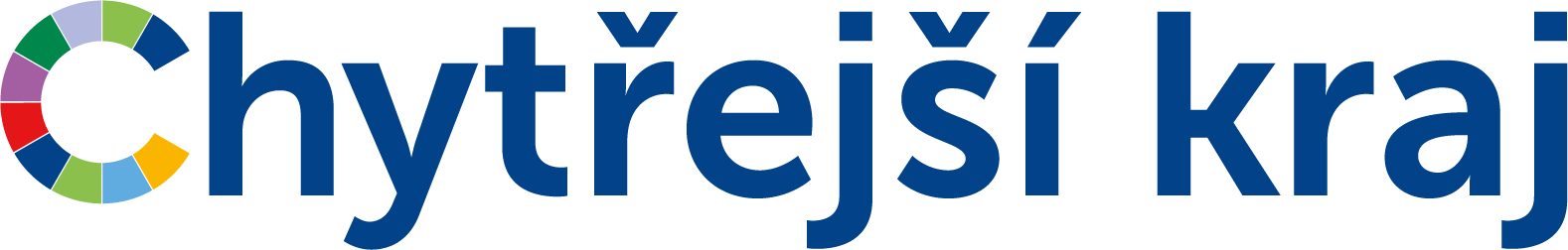 Dotační titul 4 – Zpracování statických posudků v rámci vyhlášeného dotačního programu „Podpora obnovy a rozvoje venkova MSK 2024“
6. 12. 2023						Ing. Jiří Freisler
															Odbor energetiky, průmyslu a								chytrého regionu
V rámci Programu obnovy a rozvoje venkova Moravskoslezského kraje 2024
Dotační titul 4 – Zpracování statických posudků
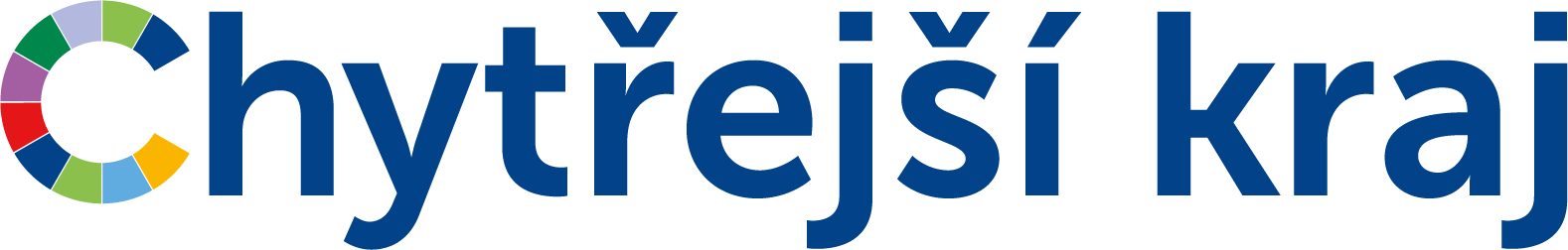 Cíl dotačního titulu

Ověření možnosti instalace fotovoltaických elektráren k výrobě el. energie
Alokace 2 mil. Kč

Předmět dotace 

Úhrada za zpracovaný statický posudek = jediný uznatelný náklad
Neinvestiční dotace
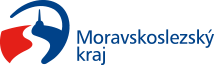 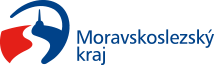 Podmínky dotačního titulu
Příjemci: obce do 5 000 obyvatel (stav k 1. 1. 2023 - data ČSÚ)
Hodnocení: na základě rychlosti předložení žádosti o dotaci
1 obec = max. 1 žádost o dotaci, více posudků
Výše dotace: min. 50 000 Kč, max. 150 000 Kč, 85 % uznatelných nákladů
Splátky dotace:
1. splátka - 80 % dotace do 30 dnů ode dne nabytí účinnosti smlouvy
2. splátka do 60 dnů po předložení bezchybného závěrečného vyúčtování
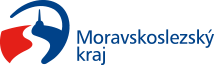 Podmínky dotačního titulu
Budovy v majetku obce
Motivační spodní hranice dotace: 1 obec = více posudků
Definovány náležitosti statického posudku (zkušenosti MSK z praxe):
dle vyhlášky č. 499/2006 Sb.
zpracován autorizovaným inženýrem v oboru statika a dynamika staveb
výpočet pro stávající stav a stav po přitížení FVE; plošné přitížení max. 50 kg/m² pro ploché střechy a max. 35 kg/m² pro střechy šikmé 
fotodokumentaci stávajícího stavu a v případě provedení sond složení střechy
závěr a celkové zhodnocení nosné konstrukce: 
zda vyhoví nebo nevyhoví na přitížení 
doporučení pro umístění a rozmístění FVE
pokud nevyhoví, bude uveden popis stavebních úprav na zesílení střechy
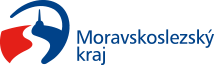 Podmínky dotačního titulu
Žádost přes systém ePodatelna
Přílohy žádosti:
nákladový rozpočet
smlouva nebo potvrzení o účtu
osvědčení o registraci u místně příslušného finančního úřadu prokazující skutečnost, že je žadatel plátcem DPH (pokud je plátcem DPH)
Do 7. 6. 2024 zaslat na MSK:
podepsaný návrh smlouvy, včetně příloh:
rozhodnutí orgánů obce o přijetí dotace 
doklad o vlastnictví nemovitostí – výpis z katastru nemovitostí a snímek pozemkové mapy s vyznačením parcel, kterých se projekt týká
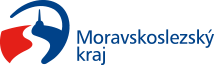 Podmínky dotačního titulu
Povinná publicita
na www (sociálních sítích) informovat o poskytnutí dotace, včetně loga MSK
fotodokumentace povinné publicity - součást závěrečného vyúčtování
Realizace do 31. 12. 2024
Závěrečné vyúčtování do 20. 1. 2025
zaslat přes systém ePodatelny (v systému k dispozici formulář)
přílohy:
uznatelné náklady / výdaje
přehled o úhradách
účetní sestava uznatelných nákladů po analytických účtech financovaných z prostředků dotace a uznatelných nákladů financovaných z jiných zdrojů
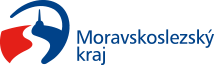 Podmínky dotačního titulu
kopie faktury, kopie účetních dokladů týkajících se dotace včetně dokladů o jejich úhradě
fotodokumentace povinné publicity
statický posudek ve formátu .pdf

Povinnost informovat o nerealizaci projektu
do 7 kalendářních dnů ohlásit a následně do 7 dnů vrátit dotaci
Harmonogram
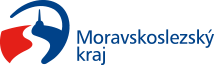 Děkuji za pozornost
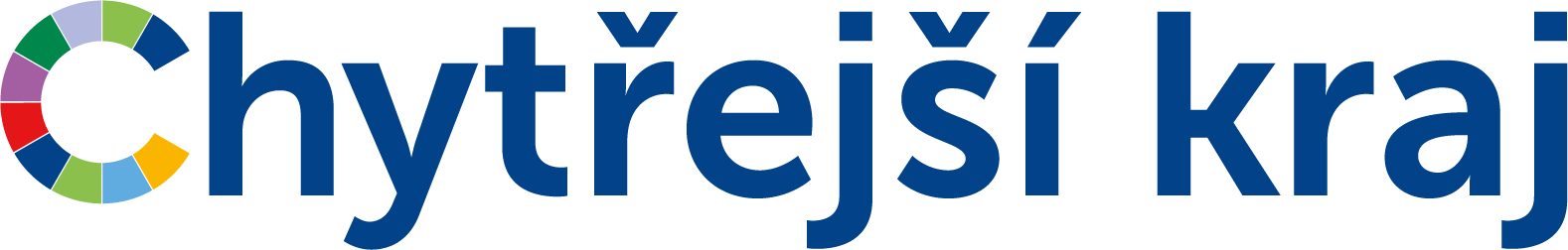